Проект  «Птицы и люди» для учащихся 6 – х классов. Финальная игра.Хозивалиева М.П., Вилкова А.Ю., Комарова С.Г.
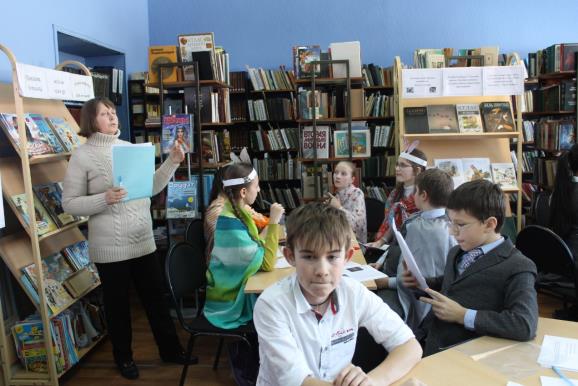 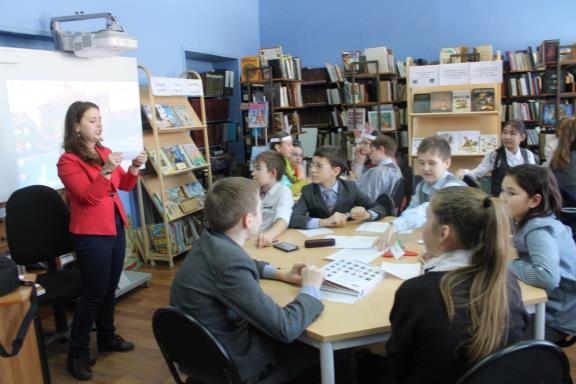 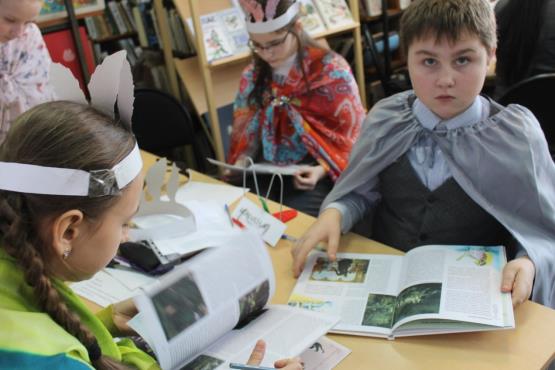 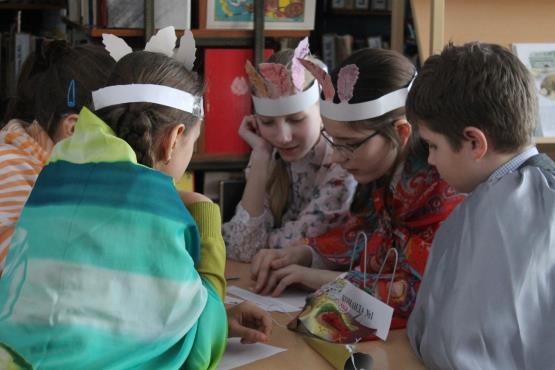 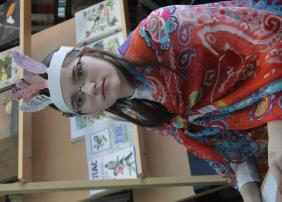 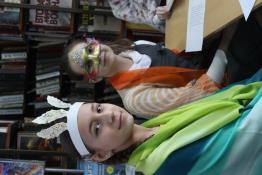 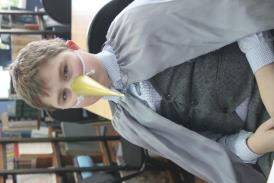 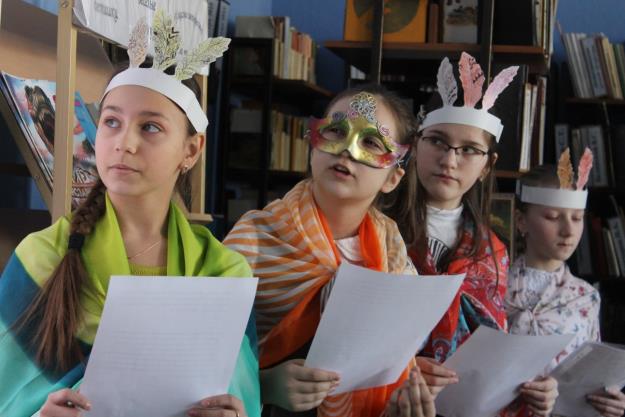 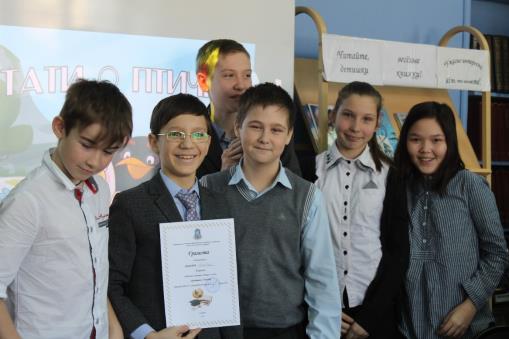 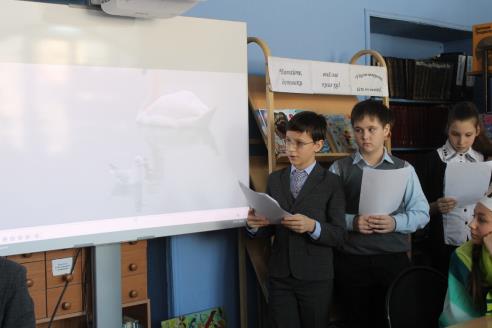 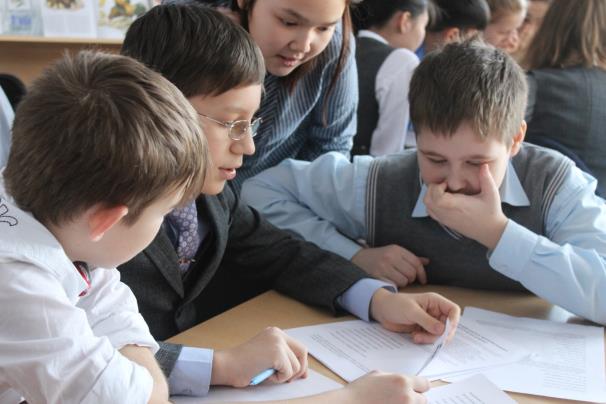 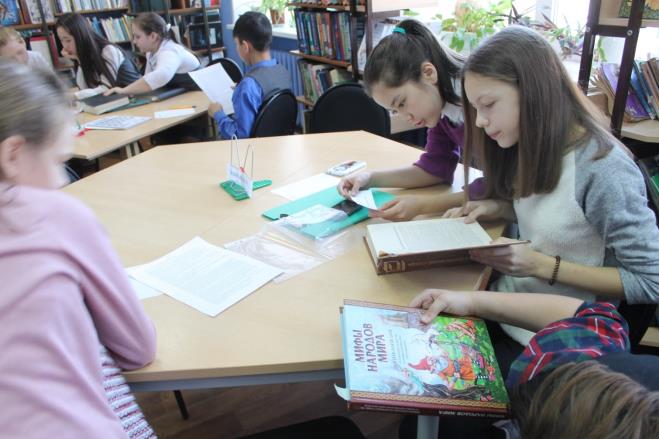 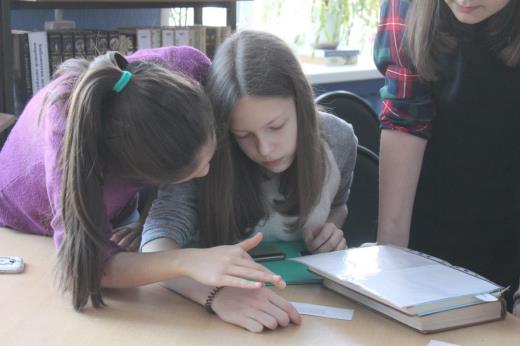 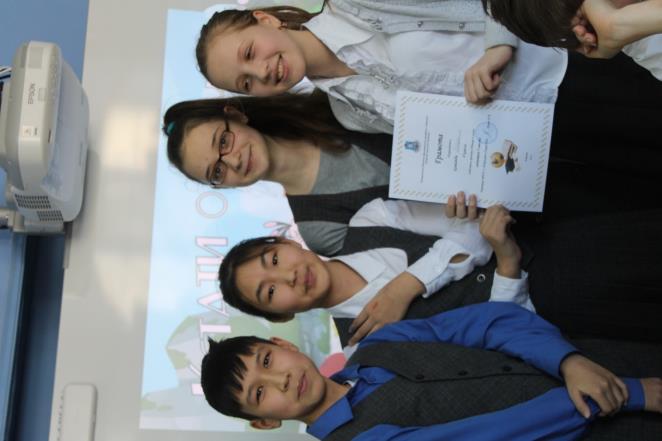 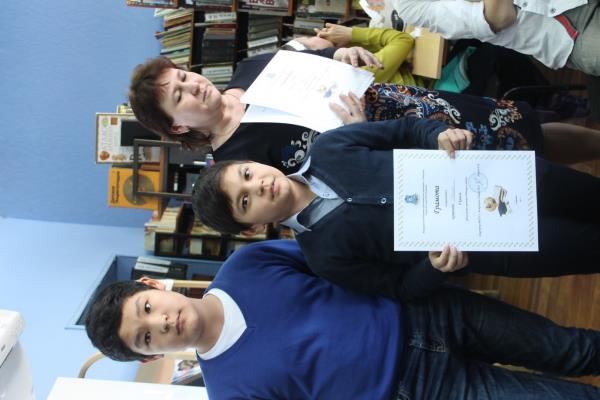